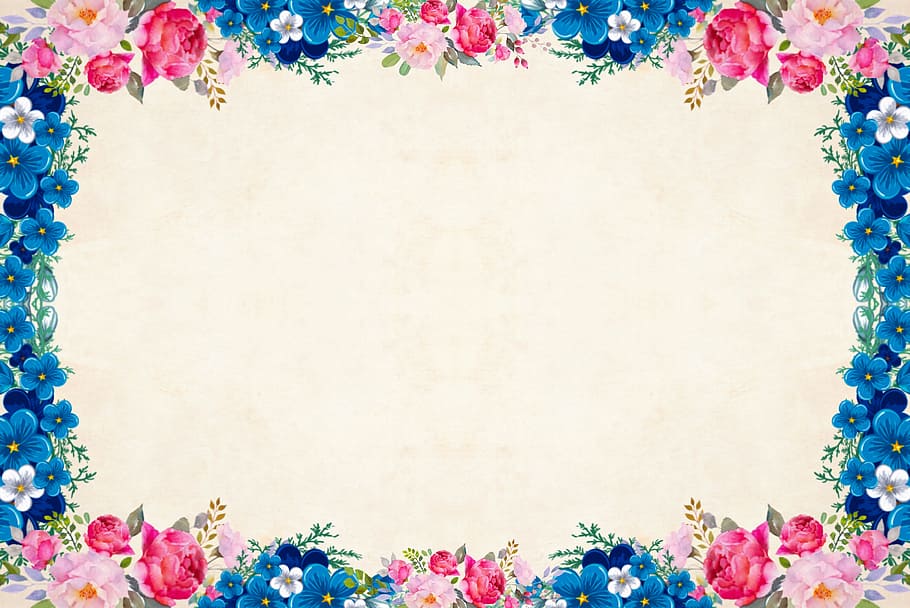 بسم الله الرحمن الرحيم
اهلا وسهلا
مرحبا بكم  يا ايها الطلاب !
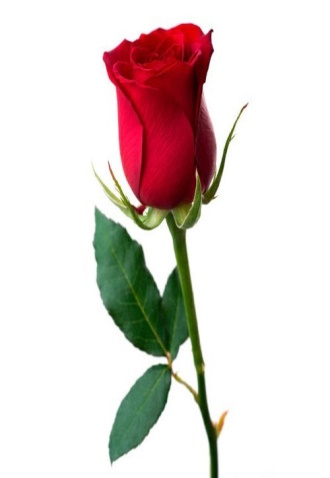 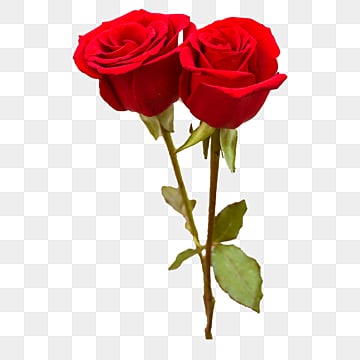 كيف انتم ؟
الجمد لله انا بخير -
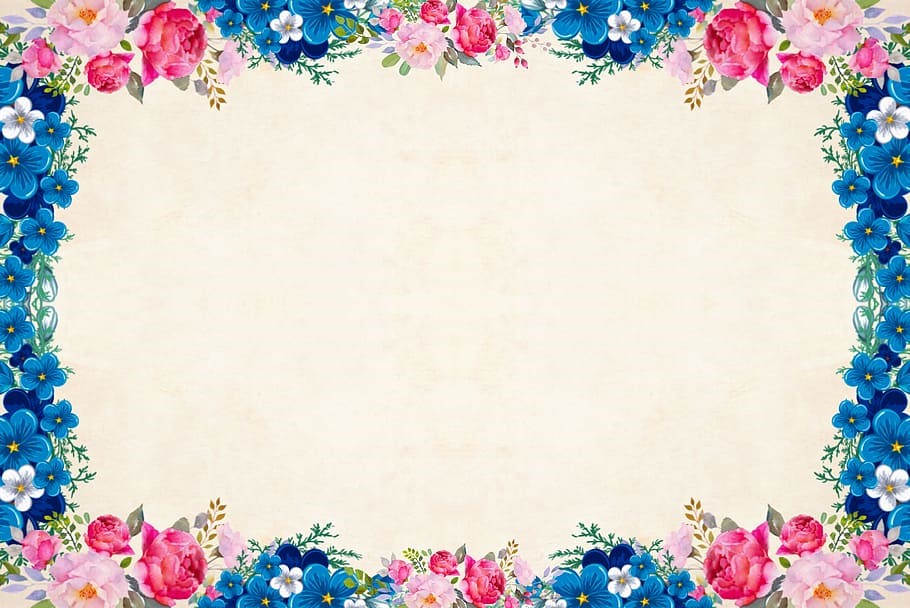 تعريف الدرس
الصف التاسع
قواعد اللغة العربية
الباب الاول 
الدرس الخامس
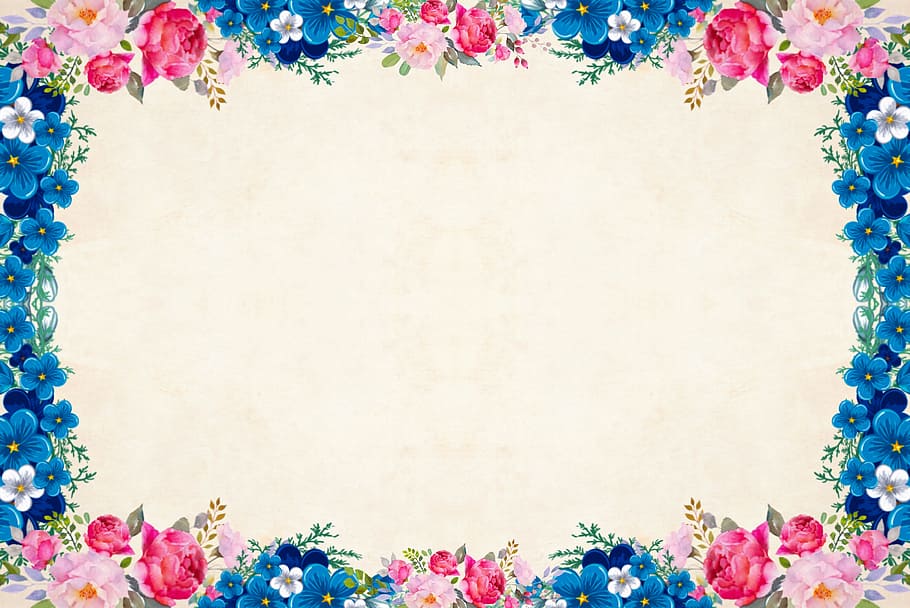 تعريف المدرس
محمد عبد القدوس
المدير المساعد
كيارجلا بورببارا باليكا داخل مدرسة
فولبارية- مومن شاهى-
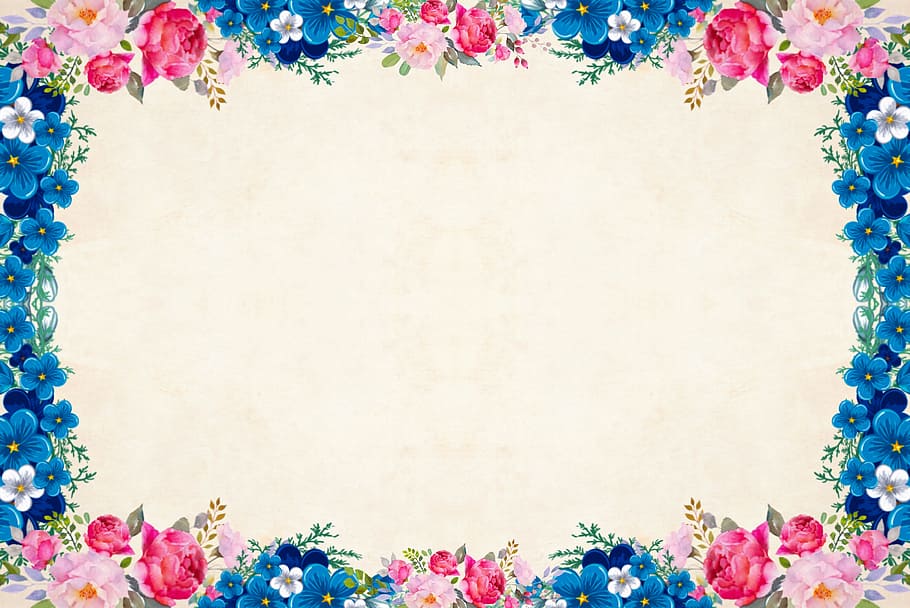 اختبار الذهن
قل هو الله أحد
يقرأ الولد القران
انزل الله القران
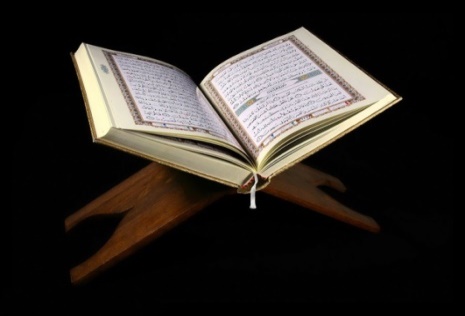 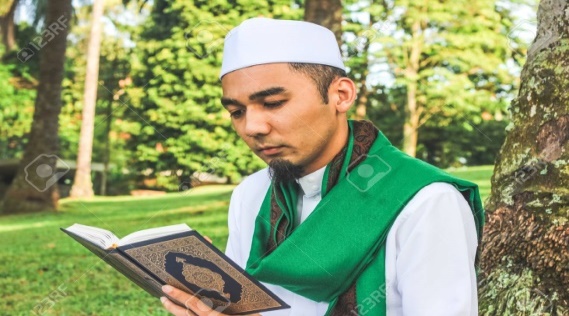 انظر الى الكلمات الّتى تحتها خطٌّ من الأمثلة المذكورة  -
تجد انها تدلُّ على عملٍ وقع فى زمنٍ وتسمَّى فعلاً -
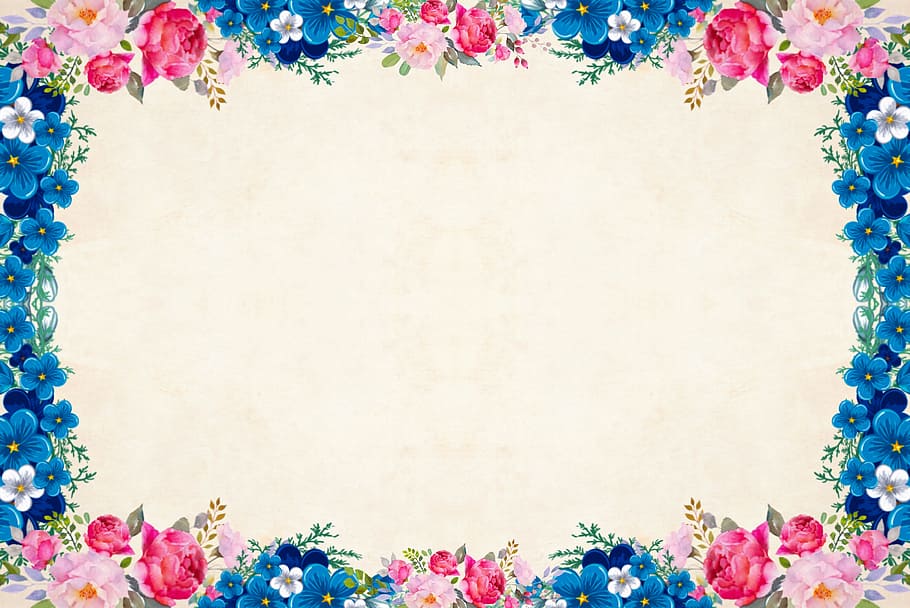 اعلان الدرس
نبحث اليوم عن ـ
الفعل واقسامه
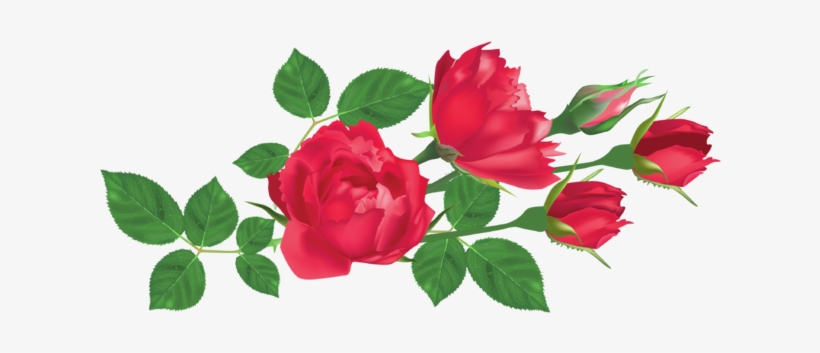 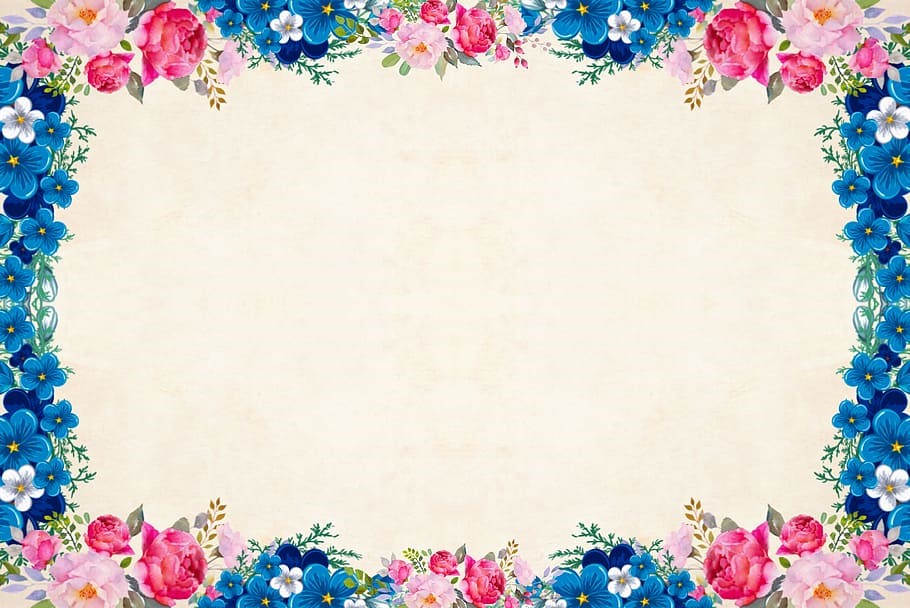 نتائج الدرس
يستطيع الطلَّاب بعد انتهائ هذا الدرس ـ 

   انْ يقلوا المعنى لغة الفعل ـ
    ان يقلوا تعريف الفعل ـ
    انْ يبينوا اقسام الفعل ـ
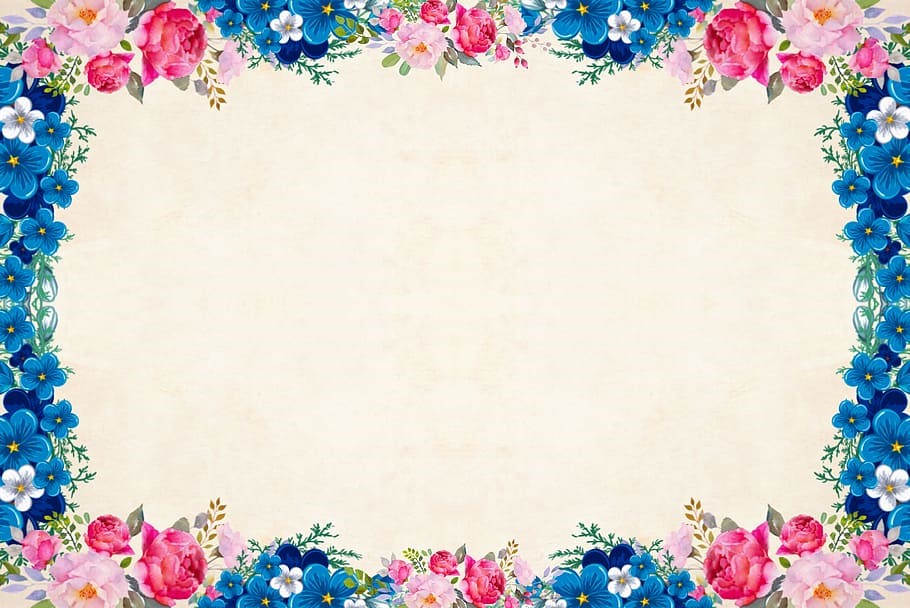 تعريف الفعل
المعنى لغة : الفعل لفظ مفرد،جمعه فعال وافعال، معناه ـ العمل والحدوث ـ                            

التعريف اصطلاحا: ـ
ذكر فى قواعد اللغة العربية : هو ما دلَّ على معنى مقترن بالزّمن ماضٍ ، حالٍ، اومستقبلٍ ـ
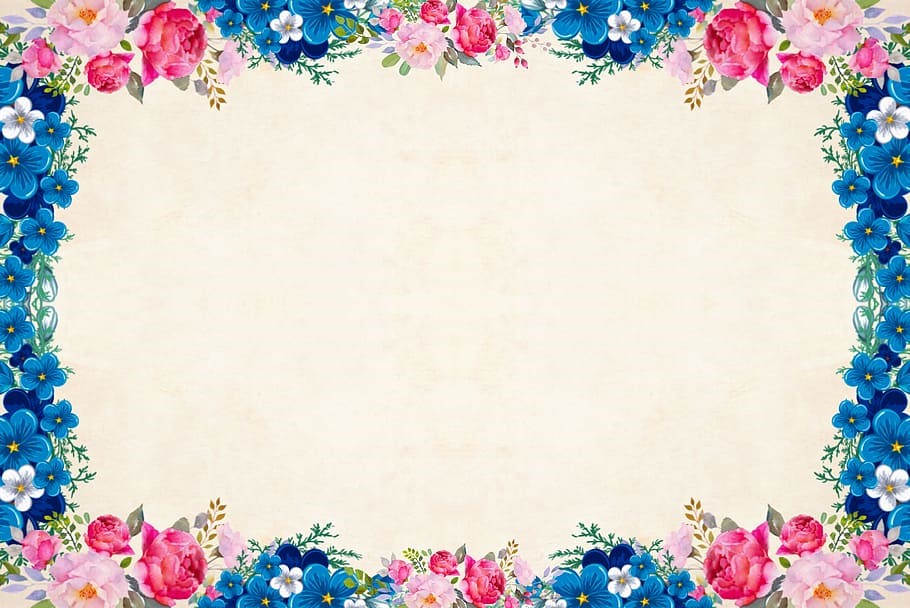 قال صاحب هداية النحو : ـ هو كلمة تدلُّ على معنى فى نفسها دلالةً مقترنةً باحد الازمنةِ الثلاثةِ ـ
 مثل : ـ نصر ـ ينصر ـ ضرب ـ يضرب 
 وغيره ـ
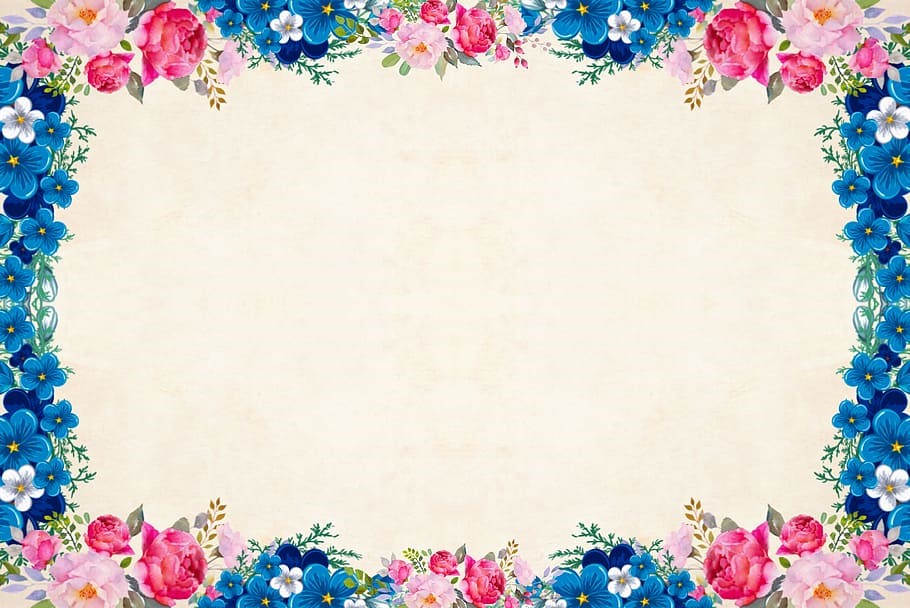 اقسام الفعل
اقسام الفعل من حيث الصحة والعلَّة : ـ 
   الفعل قسمان من حيث الصِحَّة والعلَّة [1] الفعل الصَّحيح [2] الفعل المعتل ـ
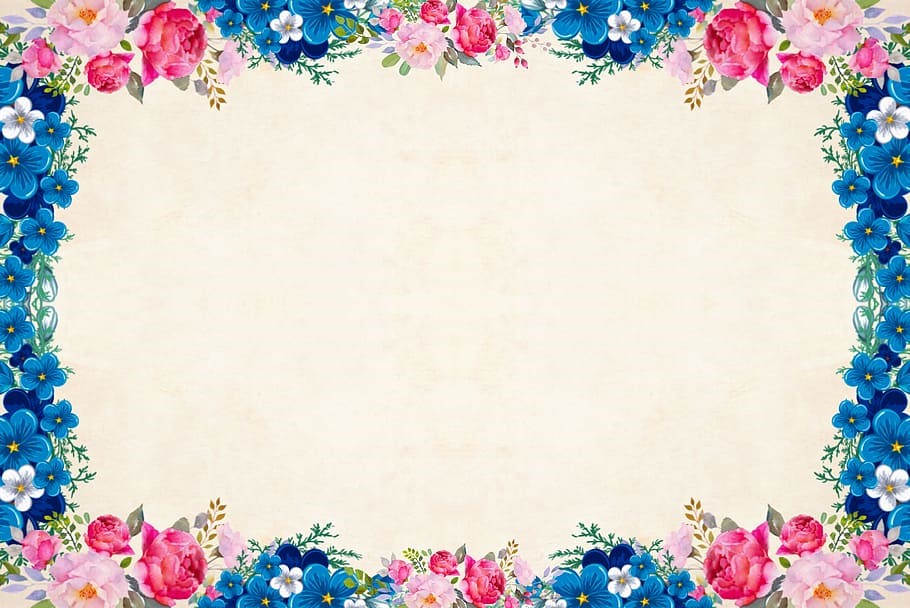 تعريف الفعل الصَّحيح
هو كلُّ فعلٍ تخلو حروفه الاصليَّة من احرف العلَّة ـ وهى الف ، الواو ، والياء 
مثل : ـ نصر ، كتب ، جلس ـ
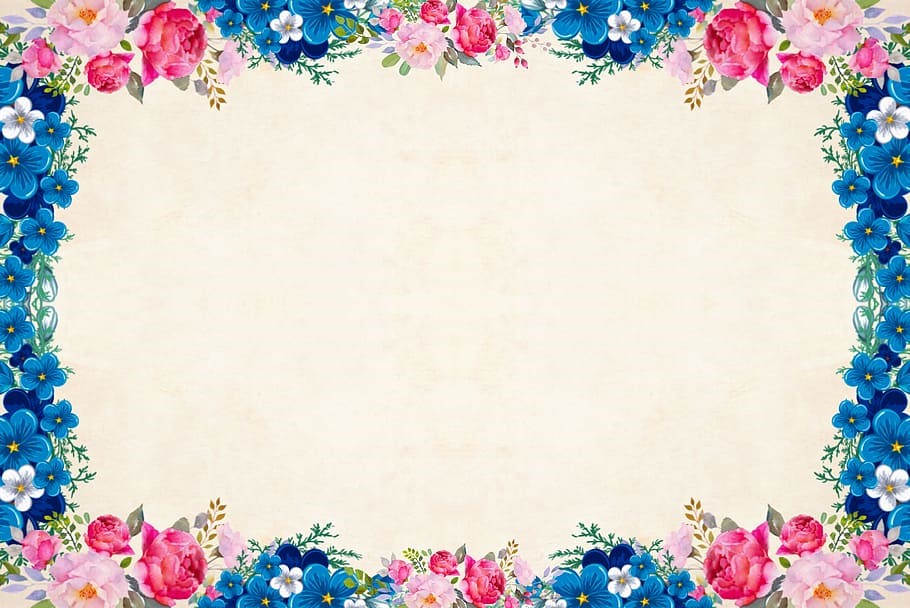 تعريف الفعل المعتل
ذكر فى قواعد اللغة العربيَّة : ـ هو كلُّ فعلٍ كان احد حروفه الصليَّةِ حرفا من حروف العلَّة ـ مثل : ـ وجد ، قال ، سعى وغيرُ ذالك ـ
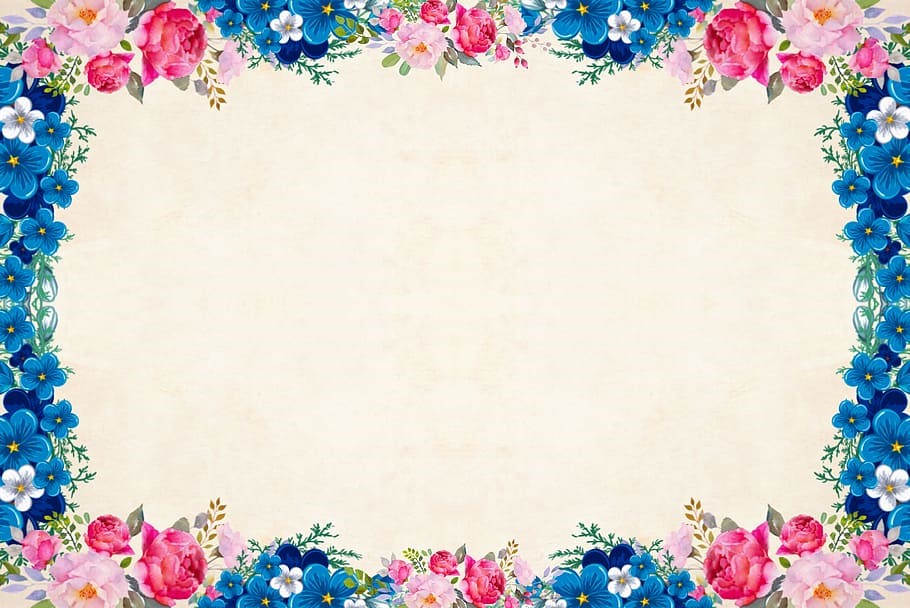 اختبار الدرس
السوال : ما هوا الفعل ؟
الجواب :الفعل كلمة تدلُّ على معنى فى نفسها دلالةً مقترنةً باحد ازمنةِ الثلاثةِ ـ مثل ـ نصر
السوال : كم قسما للفعل من حيث الصِّحَّة والعلَّة؟
الجواب : الفعل قسمان من حيث الصحَّة والعلَّة ـ
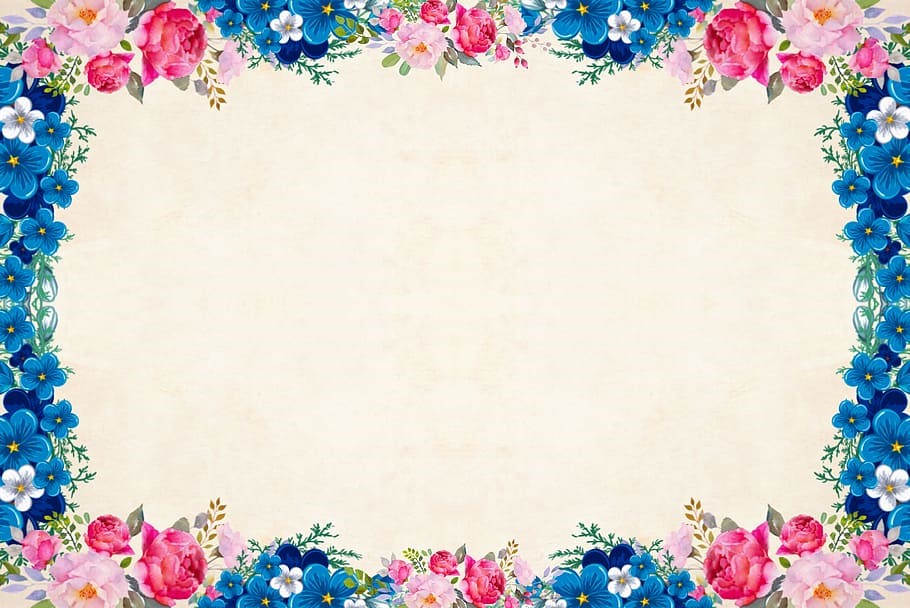 العمل المنزل
تدرس الدرسا  وتكتب فى كرَّستك ـ
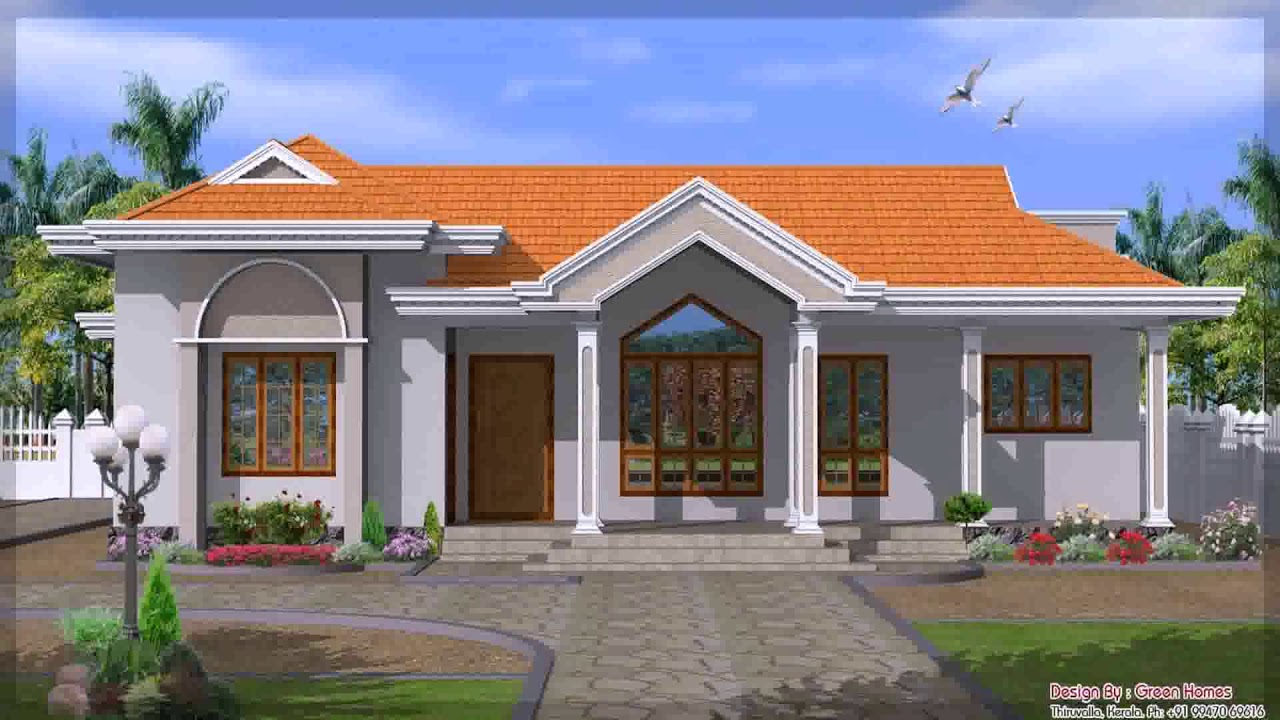 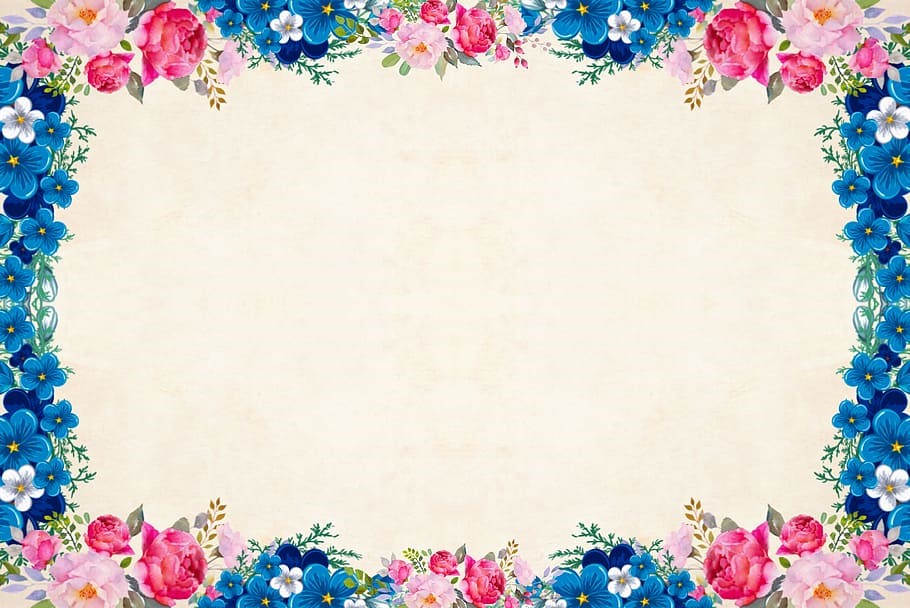 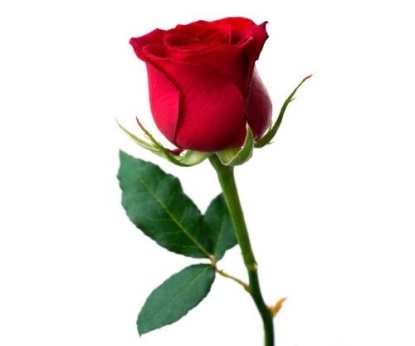 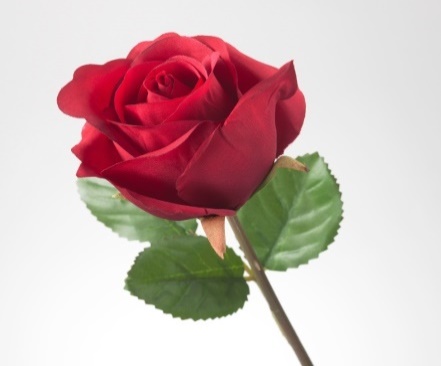 شكرًا
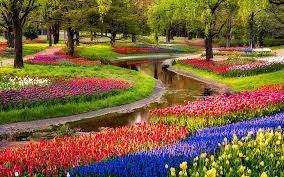